BEDENSEL YETERSİZLİKLER
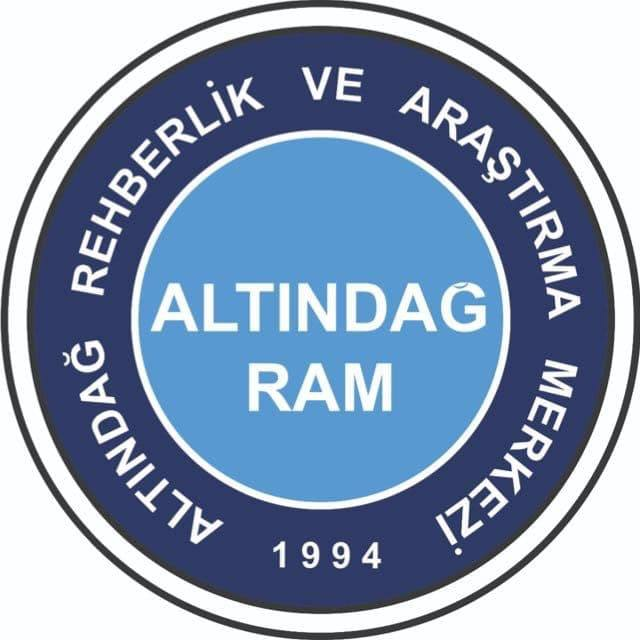 MART-2021
BEDENSEL ENGELLİLER TANIMI
Özel eğitim hizmetleri yönetmeliğine göre ; ortopedik yetersizliği olan birey: Hastalıklar, kazalar ve genetik problemlere bağlı olarak kas, iskelet ve eklemlerin işlevlerini yerine getirememesi sonucunda meydana gelen hareket ile ilgili yetersizlikler nedeniyle özel eğitim ve destek eğitim hizmetine ihtiyacı olan birey olarak tanımlanmıştır
Doğum öncesi, doğum anı ya da doğum sonrası bir nedene bağlı olarak oluşan ve bütün düzeltme işlemlerine rağmen iskelet (kemik), kas ve sinir sisteminde meydana gelen bozukluklara bedensel engel (ortopedik engel) denmektedir. Bu engelden dolayı, eğitim performansında ve sosyal uyumunda problemler yaşayan bireyler ise, bedensel engelli (ortopedik engelli) olarak adlandırılmaktadır.
Bedensel engelliler, ortopedik yetersizliklerden etkilenenleri ve süreğen hastalığı olanları kapsamaktadır. Ortopedik yetersizlik, sinir sisteminin zedelenmesi, hastalıklar ve kazalar sonucunda kas, iskelet ve eklemlerin işlevlerini yerine getirmemesidir.
Süreğen hastalıklar ise, kişinin değişik etkinliklere katılımını sınırlandıran tıbbi sorunların ve  bakımlarının sürekli olması şeklinde tanımlanmaktadır.
Bedensel yetersizlikten etkilenmiş çocuklar, okula devamları ve öğrenmelerini sağlayabilmek için özel eğitim hizmetleri, öğretim, araç ya da ortamlarında düzenlemeleri gerektirecek düzeyde sağlık sorunları ya da ortopedik yetersizlikleri olan çocuklardır. Bu çocuklarda zihin engeli ve uyum problemi gibi ek yetersizlikler olabilir.
Bu nedenle bu çocukların eğitimleri disiplinler arası yaklaşmayı gerektirir.
Türkiye'de bu çocuklar nasıl tanımlanmaktadır?
Milli Eğitim Bakanlığı'nca çıkarılan Özel Eğitim Hizmetleri Yönetmeliğinde, ortopedik özürlüler ve süreğen hastalığı olanlar şöyle tanımlanmaktadır.
Ortopedik Engelliler:
Bütün düzeltmelere rağmen iskelet, sinir sistemi, kas ve eklemlerindeki özürlerinden dolayı normal eğitim, öğretim çalışmalarından yeterince yararlanamayanlar.
Süreğen Hastalığı Olanlar:
Sürekli bakım ve tedaviyi gerektiren hastalıklar sebebiyle eğitim ve öğretim çalışmalarından yararlanamayanlar.

BEDENSEL ENGELLİLERİN ÖZELLİKLERİ
Bağımsız hareket edebilme becerileri, devimsel koordinasyonları sınırlıdır.
Hareketten çekinir, pasif kalmayı tercih ederler
Sıklıkla yorgunluktan şikayet ederler.
Yetersizlikten etkilenme düzeylerine göre uyum, konuşma ve öğrenme güçlükleri de görülebilir.
Düşük benlik algısı görülebilir. Çocukların gelişimlerini ve dolayısıyla özelliklerini etkileyen pek çok faktör söz konusudur. Çocukta ortopedik yada sağlıkyetersizliği olması durumunda çocuğun gelişimini etkileyen faktörlerin sayısı ve niteliği artmakta ve değişmektedir. Yetersizliğin neden olduğu durumların yanı sıra ailenin eğitim düzeyi, sosyoekonomik durumu, kardeş sayısı, bulundukları çevre gibi etkenler çocuğun gelişiminde büyük rol oynamaktadır.

Ortopedik yetersizliği olan çocukların kendilerine özgü fiziksel, dil, konuşma, zihinsel sosyal ve duygusal özellikleri bulunmamaktadır.
 
Bedensel yetersiz olan çocukların tümünde ortak olan özellik bedensel hareketlerinin normal olarak işlevde bulunmalarının engellenmiş olmasıdır.

Bu çocuklarda denge bozuklukları görülür.
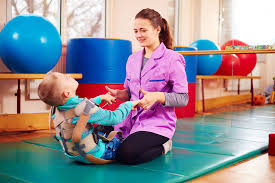 Bedensel yetersizliği olan çocukların pek çoğunun zorunlu olarak doktora gitmesi veya çok hastalanması nedeniyle evde yatması okuldan ve derslerden geri kalmasına neden olmaktadır. Normal zeka düzeyinde olsa dahi bu durumlarından dolayı okul başarıları düşüktür.

Yürüme, koşma, tırmanma gibi hareketlerden kaçınırlar.
Kendilerine güvenleri azdır.
Motor koordinasyonları zayıftır.
Bedensel yetersizliği olanların zaman zaman uyum problemleri olduğu bir gerçektir.
Ancak bu problemleri bedensel yetersizlikten kaynaklanmaktan çok bedensel yetersizliği olanların toplum tarafından nasıl algılandığı, toplumun onlara yönelik tutum ve davranışlarından kaynaklanmaktadır.
Yazı yazmada zorlanırlar.
BEDENSEL ENGELLİLİK TÜRLERİ
Serebral Palsi (Cerebral Palsy)
Gebeliğin başlangıcı ile ikinci yaşın sonuna kadar ki olan sürede beynin zarar görmesi sonucu oluşan duygu, algı ve hareket bozukluğudur. Bu bozukluk vücudun tamamını etkiliyorsa tetraparezi (kuadriparezi), daha çok bel altı yani 
bacakları etkilemiş ise diparezi (dipleji), vücudun yarısı etkilenmiş ise hemiparezi, tek kol veya tek bacak etkilenmiş ise monoparezi olarak adlandırılmaktadır.
Doğum öncesi, sırası ve sonrasında beynin zedelenmesi sonucunda bedenin kaslarının işleyişi ve eşgüdümünde yetersizliklerin kas zayıflığının ve diğer hareket bozukluklarının görüldüğü bir durumdur. Beyin inmesi bir hastalık değildir. Bulaşıcı değildir. Beyindeki ilerlemeyen bir zedelenmedir. Kişinin el, kol ve bacak hareketlerinde görülen yetersizliklere ek olarak nöbetler ve konuşma problemleri de görülebilir Beyin inmeli çocukların % 40- 60 'ını spastikler oluşturur.
Ayak atma, uzanma ve tutma gibi istemli hareketler sırasında kasları kontrol edeme ve kaslar arasında eşgüdümü sağlayamama temel özellikleridir. 
Kol ve bacakları hareket ettirirken, kişinin kendi isteği dışında kaslarda gerilme ve kasılmalar oluşarak hareket etmeyi güçleştirir.
Beyin inmesinden etkilenmiş olmanın getirdiği yetersizlikler sadece hareket yetersizlikleriyle sınırlı değildir. 
Zihinsel süreçler ve duyuların işleyişi de etkilenebilir.
Beyin inmesinden etkilenen çocuklardan bir bölümünde işitme, görme yetersizliklerinden, algısal güçlüklerinden, konuşma bozukluklarından ya da zihin yetersizliklerden bir ya da bir kaçı gözlenebilir. 
Beyin inmesinden etkilenen çocuklardan bir bölümü de normal ya da normalin üzerinde zeka kapasitesine sahip olabilir.
Kaslarda istem dışı oluşan gerilme ve kasılmalar amaçlanan hareketlerin yapılmasını engeller ve /veya güç bir şekilde yapılmasına yol açar.
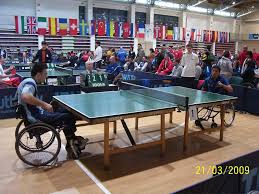 Serebral palsinin 5 farklı çeşidi bulunmaktadır.
Spastik Tip
Kasın istem dışı sertleşmesini ifade eden bu durum, bireyin bedensel 
hareketleri kontrol etmede güçlük çekmesine ve bazı bedensel hareketleri yapamamasına neden olmaktadır.
Athetoid.
Beyin inmesinden etkilenenlerin % 15-20'sini oluşturur. Özellikle parmak ve bileklerde istem dışı titrek hareketler oluşur. 
Kas kümelerinde ard arda kontrol edilemeyen kasılmalar hareketlerin eşgüdümsüz olmasına neden olur. Diyafram ve boyun kaslarının etkilenmiş olduğu durumlarda yutkunmada güçlükler oluşur
Bu durum, kasların bazen sertleşmesini bazen de gevşemesini ifade eder.
Ataksik Tip
Birey, denge ve koordinasyon bozuklukları yaşar. Hareketlerde titreme görülür.
Hipotonik (Gevşek) Tip
Vücuttaki kasların çoğunda görülen gevşekliği ifade eder.
Karışık Tip
Serebral Palsi’nin farklı tiplerindeki özelliklerin bir arada görülmesini ifade eder.
Kalça Çıkığı
İskelet ve eklem bozukluklarına yol açan bir durumdur. Erken tanılandığında, düzeltilmesi çok kolay olmaktadır. Özelikle bebekliğin ilk altı ayında tanılanırsa, düzeltilmesi kolay olur. Daha sonraki dönemlerde tanılandığında, cerrahi müdahale gerekmektedir. Düzeltilemeyen kalça çıkığı durumlarında çocuk aksayarak yürür.
Kalça çıkığı okuldaki öğrenmeler için sorun yaratmamaktadır. Diğer çocuklar gibi derslerin ve okulun amaçlarını gerçekleştirmek için özel düzenlemelere gerek yoktur.
Amputasyon
Çocuğun parmağının, elinin, dirsek altından kolunun, omuzdan kolunun ya da kollarının, kalça altından bacağının, diz altından bacağının ya da bacaklarının olmaması durumudur. 
Amputasyon durumları anne karnındaki çeşitli nedenlerden dolayı çocuğun olağan gelişimini tamamlayamamasının sonucu olduğunda bu duruma doğuştan ampute denilir. Kaza ve hastalıklar sonucu kol ve bacaklarda kesikler oluşursa,bunlara da edinilmiş ampute denilir.
Kol ve bacaklarda meydana gelen kesiklerden bazıları plastik ve rekonstraktiv ameliyatla düzeltilebilir. Yapay kol ve bacaklarla kaybedilen uzvun işlevini kazandırma yoluna gidilebilir. Yapay kol ve bacakların kullanımını kazandırma gibi ek sağaltıma gereksinimleri olabilir. Mimari engellerin kaldırılması ve araç gereçlerde çocuğun özelliğine göre düzenlemeler yapma, çocuğun bağımsız şekilde akranlarıyla birlikte eğitim ve öğretimden yararlanması için çoğu zaman yeterli olmaktadır.
Merkezi Sinir Sistemini Etkileyen Dejeneratif, Metabolik ve Genetik Kökenli Hastalıklar
Bu hastalıklara; Down sendromu, Subakut sklerozon panensefalit, Jobert sendromu, Rett sendromu, Prader Willi sendromu ve Williams sendromu örnek olarak gösterilebilir.
Mental Motor Gerilik (Mental Motor Retardasyon) Zeka, algı ve bedensel yeterlilikteki geriliğin bir arada görüldüğü durumdur.
Doğuştan Kol Felci (Brakial Pleksus Yaralanması) Doğum anında kola giden sinirlerin zarar görmesi sonucu ortaya çıkan felç durumudur. Etkilenen kolda tamamen bir felç görülebileceği gibi elde ya da omuzdaki kasların zayıflığı şeklinde de görülebilir.
Omurilik Kapanma Defektleri (Spina Bifida-Meningomyelosel)
Omurilik ve omurilik sıvısının dışarıya doğru fıtıklaştığı, tek bacak veya iki bacakta çeşitli derecelerde görülebilen felçlere neden olan bir hastalıktır.
Bazı hastalarda beyin omurilik sıvısının, beyinde birikmesi ve buna bağlı olarak başın büyümesi (hidrosefali) durumu ile de karşılaşılabilir.
Doğuştan Kas Hastalıkları
Doğumdan itibaren görülen kas güçsüzlüğü ve eklem sertliği gibi özellikleri içene alan hastalıklardır.
Travmatik Nedenli Merkezi Sinir Sistemi Yaralanmaları
Trafik kazası, düşme veya silahla yaralanma gibi nedenlerle oluşabilen, sinir sistemindeki kalıcı ya da geçici engele neden olan durumlardır.
Süregelen Hastalıklardan Kaynaklanan Motor Gelişim Gerilikleri
Yaşam boyu devam eden ve bireyin ince ve kaba motor becerilerinde geriliğe yol açabilen 
durumlardır.
Epilepsi, süregen hastalıklara örnek verilebilecek en yaygın görülen hastalıktır.
Ülkemizde nüfusun %12’sini engelli bireyler oluşturmaktadır. Bu rakamın içerisinde fiziksel engellilik, zihinsel engellilik, kronik hastalık ve organ kayıpları gibi tüm engellilik halleri bulunmaktadır.
Sadece zihinsel engelli, ortopedik (bedensel) engelli, işitme engelli , görme engelli ve dil ve konuşma güçlüğü çeken 
bireylerin sayısı ise ülke nüfusunun %2,5 denk gelmektedir. 
Bedensel yetersizliği olan öğrenciler:
Ek engeli olanlar dışında yalnızca bedensel engeli olanların toplam öğrenci nüfusu  içindeki oranları %2,4 olarak 
kaydedilmektedir.
Kaba bir hesap ile bu sayı yaklaşık 2 milyon kişidir
Görüldüğü gibi engelli  birey sayısı oldukça fazladır.  
BEDENSEL ENGELLİLİK NEDENLERİ
Bedensel yetersizliklere ateşli  hastalıklar, oksijen yetmezliği, zehirlenme ve kazalar neden olmaktadır.
Merkezi sinir sisteminin zedelenmesi, beynin ve omuriliğin zedelenmesini ifade etmektedir.
Merkezi sinir sisteminin zedelenmesi sonucunda yetersizlikler kaslarda zayıflık, inme ve eşgüdümsüzlük şeklinde kendini gösterir. 
Bireyin davranışlarına etkisi ise; zihinsel gerilik, algısal problemler, eşgüdüm yoksunluğu, dikkat dağınıklığı ve konuşma bozukluğu olarak kendini göstermektedir.
Kas iskelet sisteminin etkilenmesi sonucu ortaya çıkan bedensel yetersizlikler doğuştan olabileceği gibi sonradan  da kazanılabilmektedir. Nedenleri arasında kalıtsal bozukluklar, bulaşıcı hastalıklar, kazalar ya da gelişim yetersizlikleri  yer alabilmektedir. Bu grupta yer alan yetersizlikler arasında düztabanlılık, adale erimesi ve kalça çıkığı sayılabilir.
Doğuştan kazanılan bedensel yetersizliklerin bazıları merkezi sinir sisteminin zedelenmiş olmasından, bazıları da kas iskelet sisteminin etkilenmiş olmasından kaynaklanmaktadır. 
Bu grupta yer alan yetersizlikler, bel çatlağı felci,beyinsel inme, kalça çıkığı ve doğuştan ampütasyondur. (yani hamilelik döneminde anne karnındaki çocuğun çeşitli nedenlerden dolayı, olağan bir şekilde gelişememesi sonucunda çocuğun parmağı, eli, kolu, yada bacağının bir bölümü olmadan doğması)

Kazalar ve diğer hastalıklar sonucunda ortaya çıkan bedensel yetersizlikler ve süreğen hastalıklar grubuna, düşme, yanma, zehirlenme ve trafik kazaları gibi kazalarla, kanser, tüberküloz, ateşli romatizma ve şeker hastalığı gibi hastalıklar girmektedir
Kazalar merkezi sinir sistemini zedeleyebilir ya da amputasyona neden olabilmektedir
BEDENSEL ENGELLİ BİREYLERİN EĞİTİM ORTAMLARI
Beyin inmesinden etkilenen çocukların eğitsel sorunları, yetersizlikleri gibi çeşitlilik gösterir. Ortopedik yetersizlikleri olan çocuklar için mimari engellerin kaldırılması ve özel araç gereçlerle donatma yeterli olur. 
 Kaynaştırma yoluyla eğitimlerine devam eden bedensel engelli öğrencilerin yetersizlik türü, eğitim performansı ve ihtiyacına göre; araç-gereç, eğitim materyalleri, öğretim yöntem ve teknikleri ile ölçme ve değerlendirmede gerekli tedbirler alınarak düzenlemeler yapılır.
BEDENSEL ENGELLİLERİN AİLELERİNE ÖNERİLER
Doğuştan kalça çıkıklığı, doğuştan kol veya bacaklarda bir eksiklik, herhangi bir kaza sonucu kol veya bacağının bir kısmının veya tamamının kaybedilmesi, romatizma hastalıklar vb. bedensel yetersizlikler, kas iskelet sisteminin doğuştan veya sonradan etkilenmesi hastalanması sonucunda da açığa çıkarabilir. Doğru tanının zamanında konması, gerekenlerin geç kalınmadan yapılması çocuğun durumunun izin verdiği en üst düzeye ulaşması için ön şarttır. 
Çocuk felci tanısı konan çocukların hayati tehlikeyi atlatması için gereken çalışmalar yapıldıktan sonra, daha önce hiçbir sorunu olmayan çocuğun bacağında, kolunda zayıflama, kuvvetsizlik olabilir. Çocuk büyürken zayıf olan kol ve bacakları kullanılmamaya bağlı olarak incelebilir. Zamanla bu bölgeler diğer kol ve bacağa göre kısa kalabilir. 
Bunları önlemek amacıyla ve bu bölgelerin kuvvetini yeniden kazanması için fizyoterapistler tarafından verilecek egzersiz programını düzenli bir şekilde yapmanız gerektiğini unutmayın
Bebeğinizin yetersizliklerini ve özelliklerini çok iyi tanımanızı öneririz. Böylece yapamayacağı hareketler için onu zorlamamış olursunuz. Zorlanacağı durumlar mutlaka olacaktır.
Çocuğunuzun bedensel yetersizliği onun tüm gelişimini olumsuz etkiler. Çocuk eğer emekleyemiyor, yürüyemiyor veya 
	oturamıyorsa çevresiyle ilgisi buna bağlı olarak sinirli olacaktır. Çocuğun bedensel yetersizliğine rağmen çevresiyle aynı şekilde ilişki kurmasını sağlamak sizin görevinizdir. Bu nedenle olduğunca çevreyi çocuğun ayağına getirmek, bir değişle emeklemese de,oyuncağı tutamasa da ona oyuncağı göstermek, sesini dinletmek, gözüyle takip etmesini sağlamak çocuğunuzun gelişimine destek olacak etkinliklerdir.
Bedensel engelli çocuğunuz için doktorunuz ve fizyoterapistiniz çocuğunuzun hareketleri açısından ve kasıntılarını azaltmak için cihaz uygun görmüş olabilir. Bunları nasıl kullanmanız gerektiğini iyi öğrenmeniz gerekmektedir. Çocuğunuz bu cihazları kullanmayı başlangıçta reddedebilir, ağlayabilir. Kısa süreli olarak kullanmaya başlamanız onun alışması açısından daha iyi olacaktır. Tepki gösterdiyse onu fazla ağlatmadan oyun havası içinde oyuncakları ile oyalayarak belki şarkı söyleyerek onu razı etmeye çalışmanızı öneririz.  

Çocuğunuzun bedensel yetersizliğinin yanında zihinsel yetersizliği yoksa normal okullarda eğitim görmelerinin mümkün olduğunca desteklenmesi gerektiğini de aklımızdan çıkarmayalım Bedensel özürlü çocuklar motor hareket becerilerindeki yetersizlik dışında yaşıtlarıyla ortak özellikleri olduğu için gerekli düzenlemelerle normal okullardan en çok yararlanacak çocuklardır.
Çocuğunuz bedensel yetersizliğinin yanında zihinsel yetersizliği de varsa hedefimiz onun çevresine kendi sınırları içinde en az bağımlı yaşamasını sağlamak olmalıdır. Bu nedenle giyinme, soyunma. yemek yeme, tuvaletini yapma yardımla da olsa basit ev işlerini yapma gibi günlük yaşam becerilerini kazanmasına yardımcı olmak gerekir. 
Çocuğunuz belki ev dışında bir işte çalışamayacak ancak bu becerileri öğrenmesi onun çevresine en az bağımlı yaşamasını sağlayacaktır.
BEDENSEL ENGELLİLERİN ÖĞRETMENLERİNE ÖNERİLER
Ortopedik engelli öğrencilerin bulunduğu sınıf, mümkün olduğu kadar giriş katında ve sınıf içindeki yerleri de kapıya yakın, kolaylıkla girip çıkabilecekleri bir yerde olmalıdır. 

Bedensel engelli öğrenciler için, çok lüzumlu durumlarda merdivenlere veya kapı eşiklerine rampa yaptırılmalıdır. 

Ellerini kullanmakta zorluk çeken öğrencilere derslerde ve sınavlarda daha fazla zaman tanınmalı, ellerini hiç kullanamayan öğrencilerin sınavları, öğrencinin uygun bir görevliye cevapları söyleyerek yazdırması şeklinde olmalıdır.
 
Tahtada ve tuvaletlerde elleriyle tutunabilecekleri yerlerin bulunması gerekir. 

Tekerlekli sandalyeyi yerleştirebilmek için sıraların kaldırılması ya da aralanması gerekir.

Bedensel yetersizliği olan öğrenci, normal okula ve sınıfa devam ederek sınırlılıklarını kabul etmeyi, onları ödüllendirmenin yollarını ve erken yaşlardan itibaren yaşam sorunlarını çözmeyi ve yetersizliği olmayanlarla yarışmayı öğretir.
Bedensel engelli çocuk ya da sınıf arkadaşlarının birbirine karşı anlayış kazanmaları büyük ölçüde öğretmene ve öğretmenin bedensel yetersizliği olan çocuğa yönelik tutumlarına bağlıdır. 

Bedensel yetersizliği olan çocukların pek çoğunun zorunlu olarak sık sık hekime gitmesi, hastanede ve evde yatması nedeniyle okula devamları aksamaktadır. Bu çocuklardan bazıları olağan öğretim süreçlerinden yararlanırken bazıları için özel öğretim süreçlerine yer vermek gerekmektedir. 

Çocuğun bedensel engeli yanında zihinsel engeli yoksa normal okullarda eğitim görmelerinin mümkün olduğunca desteklenmesi gerektiğini de aklımızdan çıkarmayalım. Bedensel özürlü çocuklar motor hareket becerilerindeki yetersizlik dışında yaşıtlarıyla ortak özellikleri olduğu için gerekli düzenlemelerle normal okullardan yararlanabilirler. 

Diğer bir olası gereksinim ise sosyal kabuldür. Öğretmenler ve akranlar, görünür bir yetersizliği ya da epilepsi nöbetleri gibi korkutucu durumlar yaşayabilen bir öğrenci ile etkileşim kurma konusunda çekingen davranabilmektedir.
Sınıf, ortopedik ya da sağlık yetersizliklerinin neden olduğu engellerin tartışılması, anlaşılmasının sağlanması ve engelli çocuğun kabulü için yararlı bir ortam olabilmektedir. 
Sınıfta rol yapma teknikleri kullanılarak, diğer çocukların tekerlekli sandalye, cihaz ya da koltuk değneği kullanmaları ve ortopedik yetersizliği olan arkadaşlarının karşılaştıkları engellerin farkına varılmaları sağlanabilmektedir.
KAYNAKLAR
Özaras, N., Spina Bifida, Fiziksel Tıp ve Rehabilitasyon, Cilt: 2, Güneş Kitapevi, Ankara, 2000. 
 CAVKAYTAR Atilla, İbrahim H. Diken, Özel Eğitime Giriş, Kök Yayıncılık, Ankara 2006. 
 http://www.aof.edu.tr 
 http://orgm.meb.gov.tr 
 http://www.ozida.gov.tr 
 http://www.tsd.org.t 
ATAMAN Ayşegül, Özel Eğitime Giriş, Gündüz Eğitim ve Yayıncılık, Ankara, 2005  
 DARICA Nilüfer, Etkinlik Dünyası, Morpa Kültür Yayınları, İstanbul 2004. 
 DARICA Nilüfer, Yaratıcı Etkinlikler, Morpa Kültür Yayınları, İstanbul 2004.